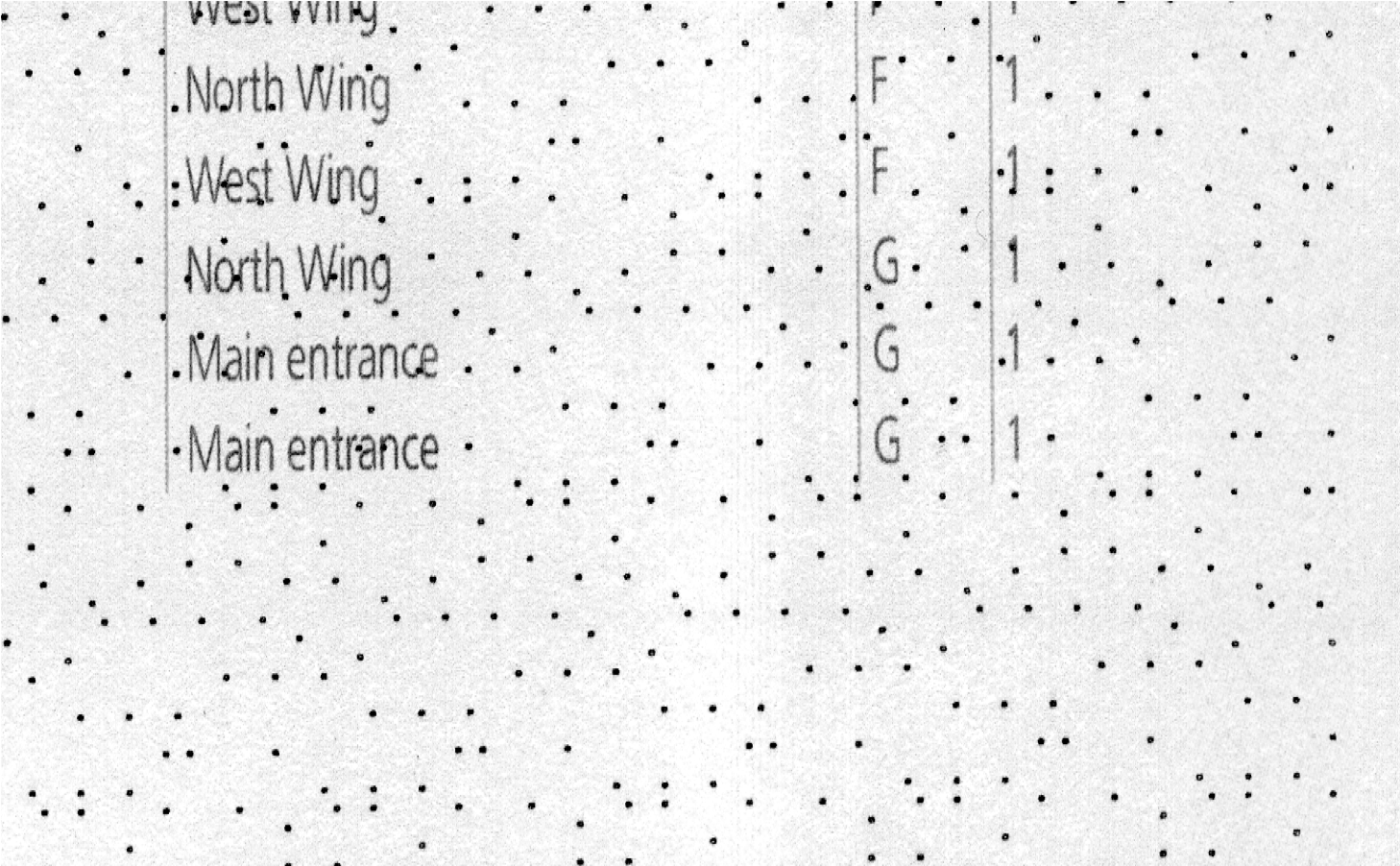 Crime Scene Map
LF57
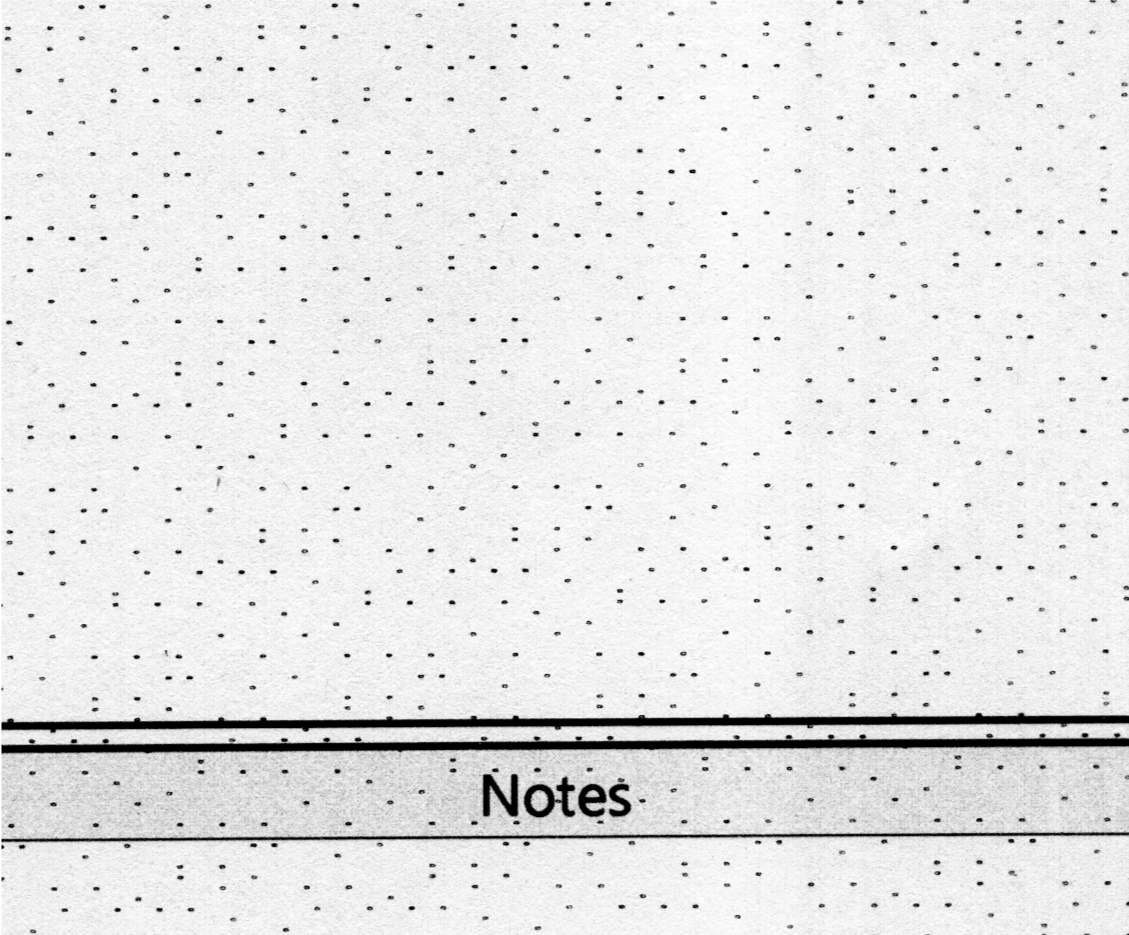 AB74
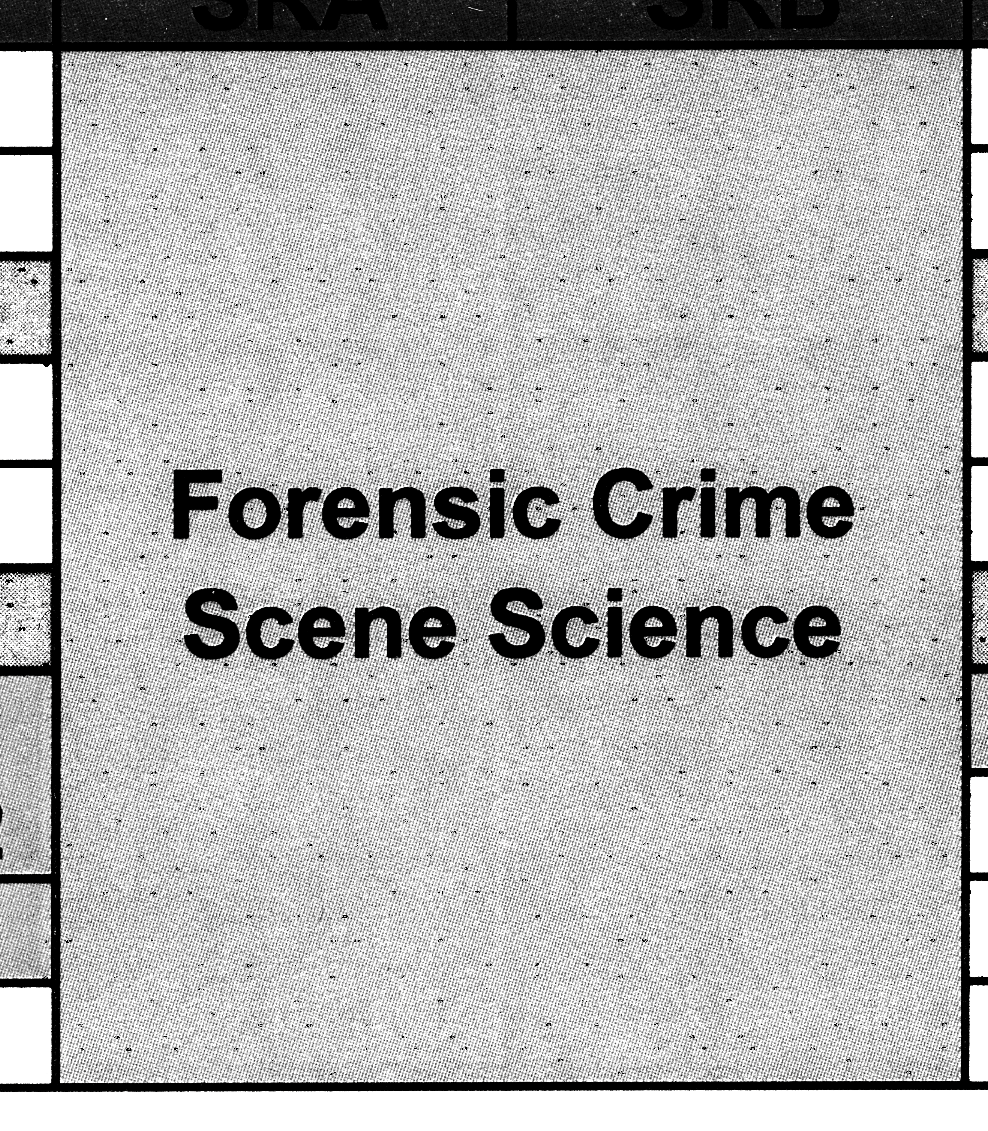 LB62
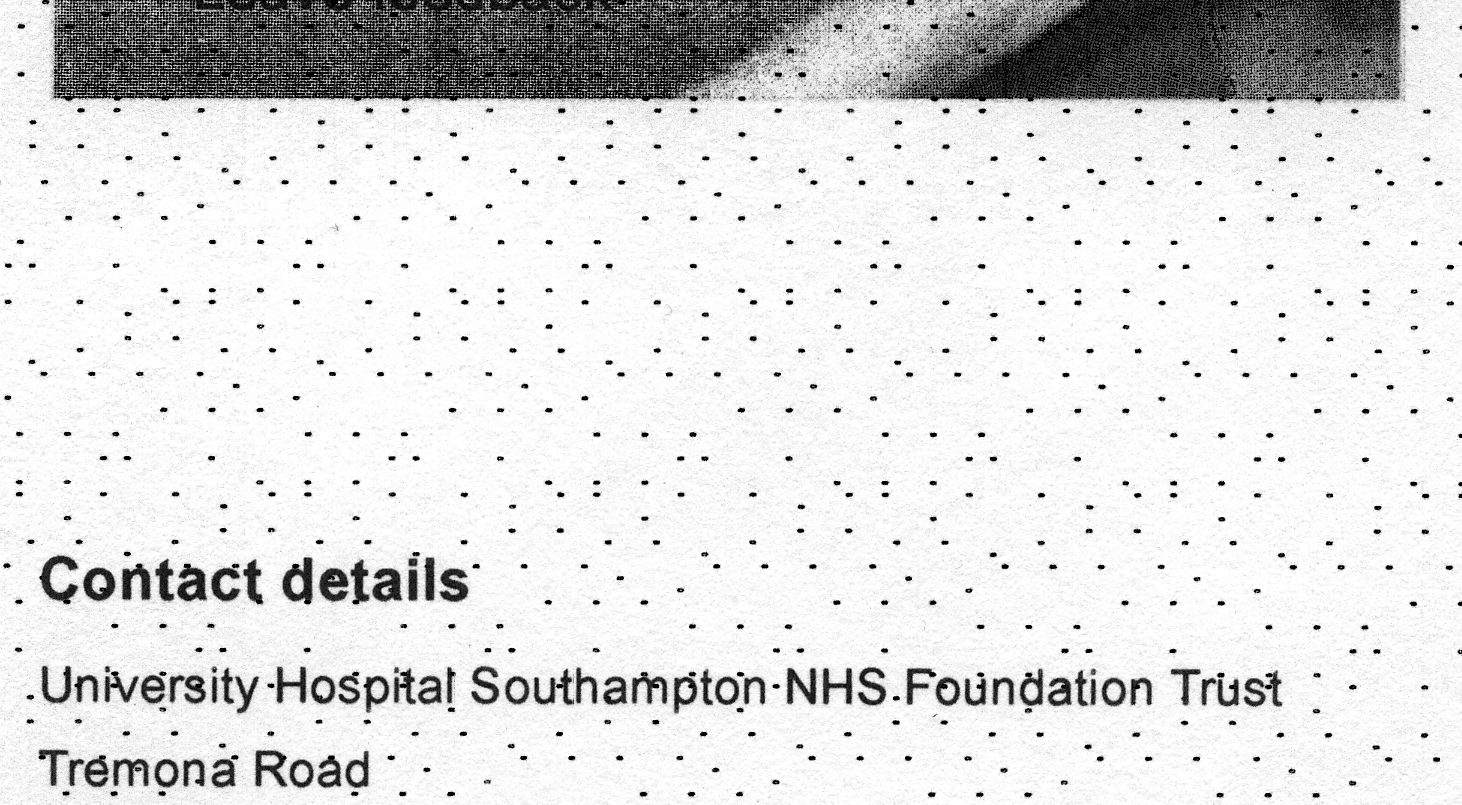 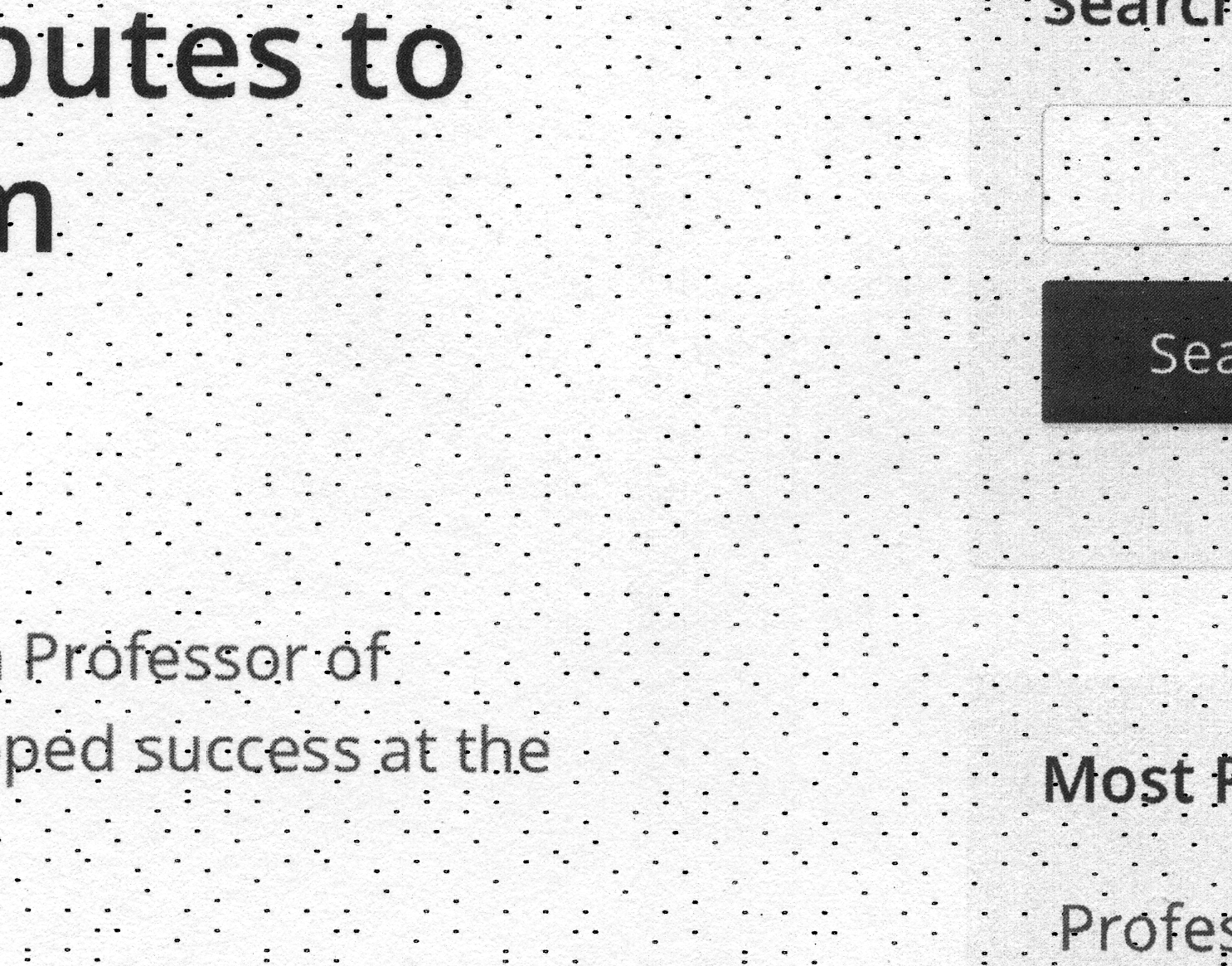 LB72